Bolsa Chica Ecological Forecasting
Analyzing the success of the Bolsa Chica Wetland Restoration Using Multi-Spectral NASA Earth Observations
Christine Elowitt (Project Lead), Steven Kerns, Nick Rousseau
NASA Jet Propulsion Laboratory
Objectives
Abstract
Keep this blank for now.
Body text point size should be at least 24.
Caption text point size should be at least 16.
Feel free to rename, move, and resize sections as needed.
Expand the Amigos de Bolsa Chica’s education and outreach program  by creating an interactive online map resource for public use.
Create a time-series analysis to demonstrate Bolsa Chica wetland restoration success from 1984-2015.
Determine the location of specific plant species in inaccessible regions using NASA remote sensing technologies.
Synthesize existing biological data, project results, and satellite images in order to provide a new framework in which to view wetlands success.
Study Area
Methodology
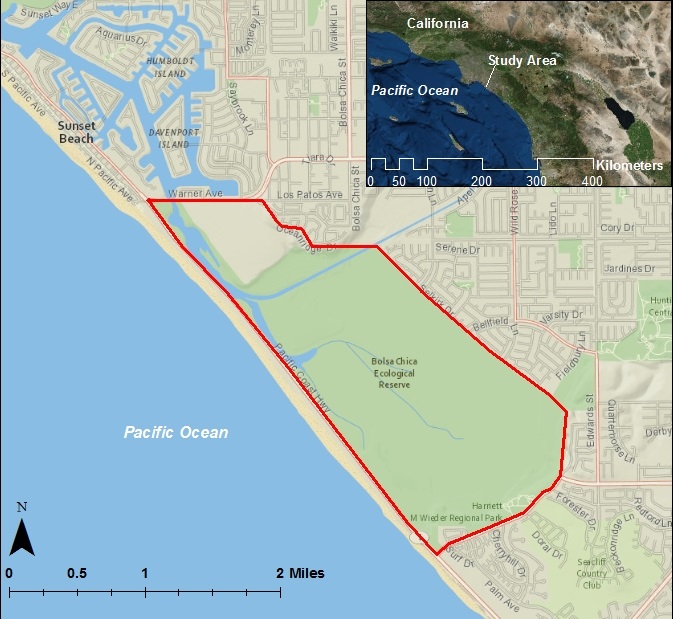 Acquire
Produce
Analyze
AVIRIS  Imagery (2014 and 2015)
Detailed Current Land Cover Map
Classify land cover types (ENVI)
Landsat Imagery (1984, 2002, and 2015)
Calculate NDVI and WRI indices (ArcGIS)
Time Series Maps (changes in water extent and vegetation)
NAIP Imagery (2005 and 2014)
Pan-sharpen (ArcGIS)
Interactive Web Map
NOAA Coastal Change Analysis (1996 to 2010)
Create vegetation and water extent  vector layers (ArcGIS)
Study Period: 1984 - 2015
Earth Observations
Results
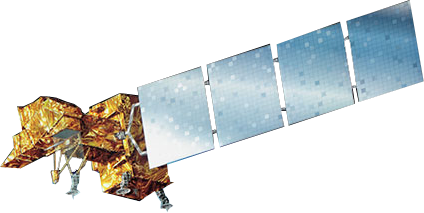 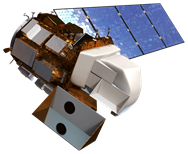 Use images.
Make sure that it has some sort of flow, that it makes sense.  Show your results in a logical order.
No bullets.
Landsat 7 ETM+
Landsat 8 OLI
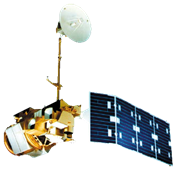 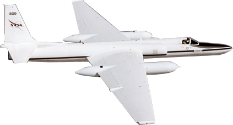 ER-2 AVIRIS
Landsat 5 TM
Project Partners
Conclusions
TBD
The Amigos de Bolsa Chica
Acknowledgements
Team Members
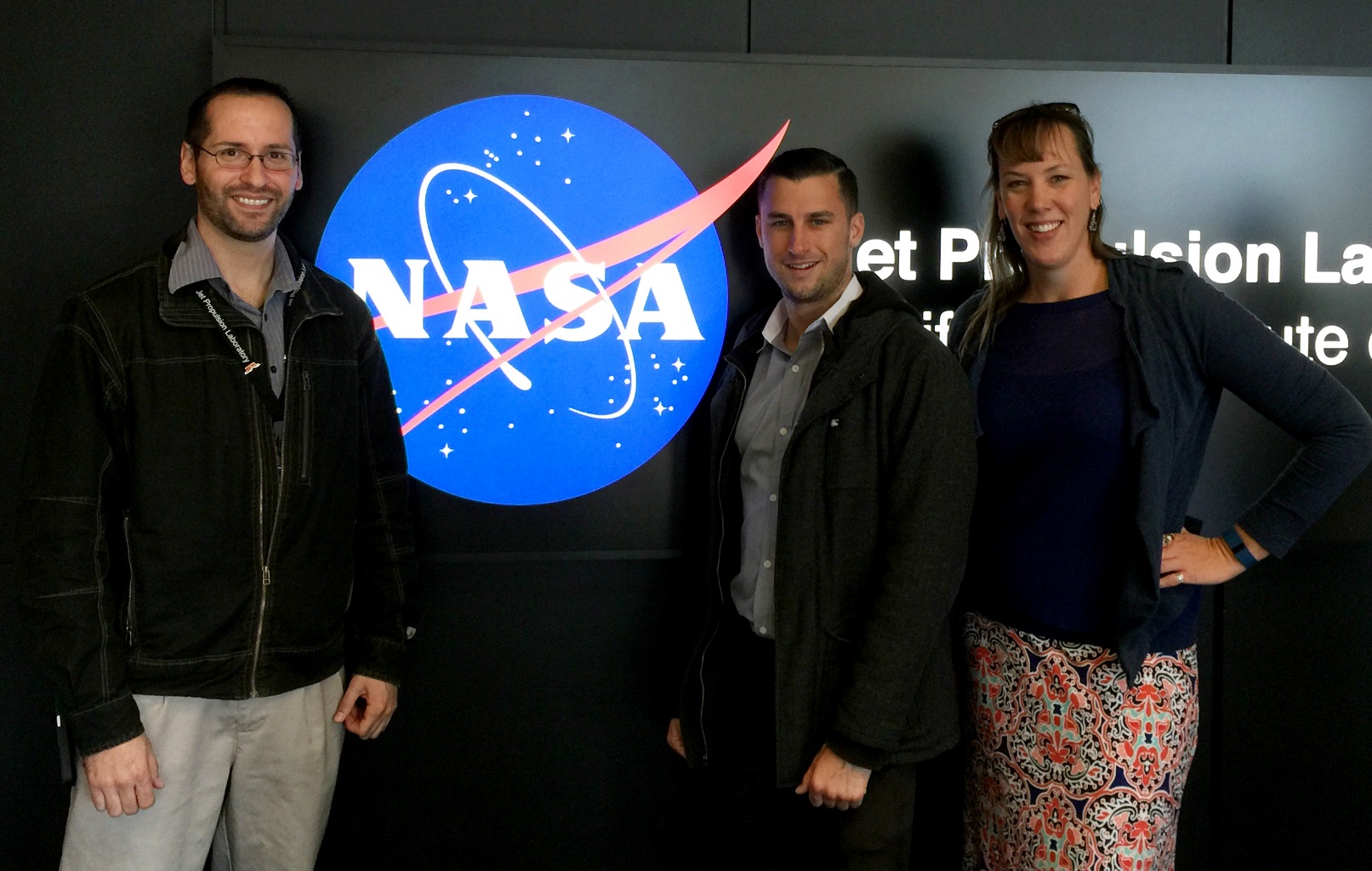 We would like to thank Ben Holt (NASA JPL) for his leadership and insight into remote sensing technologies.
We would like to thank our project advisor Cedric Fichot (NASA JPL) for his support and technical expertise.
We would like to thank our partners Joana Taveras-Reager, Vic Leipzig and Jerry Donohue of the Amigos de Bolsa Chica advocacy group.
We would also like to thank Bruce Chapman (NASA JPL) for his advice on  radar systems.
From left to right: Nick Rousseau, Steven Kerns, and Christine Elowitt
NASA Jet Propulsion Laboratory